Путешествие в мир правового общества.
Цели:
Знакомство с основными документами, в которых  закреплены права детей.
 Воспитание гражданственности, сознательного отношения к своим правам и обязанностям, умение защищать их.
Научить умению оценивать ситуацию и принимать верные решения, применяя полученные знания.
Эпиграф:
«Людям необходимо установить законы и жить по законам, иначе они ничем не будут отличаться от самых диких зверей»
                                         	Платон.
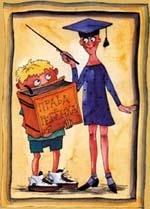 Станция «Конвенция оправах ребенка»
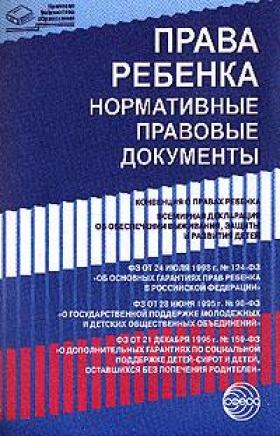 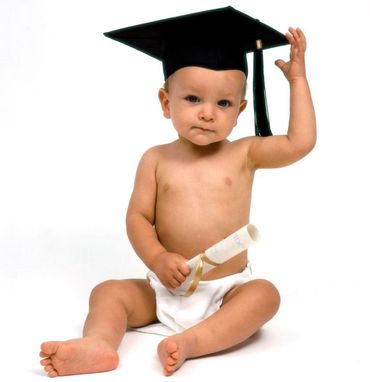 Согласно Конвенции  ООН о правах ребенка мы имеем
право на жизнь (ст. 6);
 право на имя (ст.7);
право на всестороннее развитие и уважение человеческого достоинства (ст. 27);
право на защиту своих прав и законных интересов родителями, органами опеки и попечительства, прокурором и судом (ст.3);
право быть заслушанным в ходе любого судебного или административного разбирательства (ст.3);
право жить и воспитываться в семье (ст. 9,12);
право на гражданство (ст.7);
право на защиту от экономической эксплуатации (ст.32);
право на защиту от похищения, торговли или контрабанды (ст.35);
право на защиту от сексуальной эксплуатации (ст.34).
Станция «Конституция РФ»
В Российской Федерации признаются и гарантируются права и свободы человека и гражданина согласно общепризнанным принципам и нормам международного права и в соответствии с настоящей Конституцией (гл.2 ст. 17);
  основные права и свободы человека неотчуждаемы и принадлежат каждому от рождения (гл.2 ст. 17);
материнство и детство, семья находятся под защитой государства (гл.2ст.38);
забота о детях, их воспитание - равное право и обязанность родителей (гл.2ст.38);
каждый имеет право на образование (гл.2 ст.43);
гарантируются общедоступность и бесплатность дошкольного, основного общего и среднего профессионального образования в государственных или муниципальных образовательных учреждениях и на предприятиях (гл.2 ст.43);
 каждый вправе на конкурсной основе бесплатно получить высшее образование в государственном или муниципальном образовательном учреждении и на предприятии (гл.2 ст.43);
 основное общее образование обязательно. Родители или лица, их заменяющие, обеспечивают получение детьми основного общего образования (гл.2 ст.43).
Станция «Семейный кодекс РФ»Глава 11 СК РФ содержит перечень прав несовершенно­летних детей. В частности, несовершеннолетние дети вправе:
Жить и воспитываться в семье. 
Общаться с родителями и 
другими родственниками
Защищать свои права и законные
 интересы.
 Выражать свое мнение.
Иметь имя, отчество и фамилию. 
Изменить свое имя и фамилию. 
Получать содержание от своих родителей и других членов семьи в порядке и в размерах, которые уста­новлены разделом V СК РФ (имущественное право ребенка).
Вопросы для дискуссии:
В чем вы видите значение права для любого человека?
Приведите свои примеры из жизни  нарушения прав несовершеннолетних?
Какие основные требования, обеспечивающие права детей, прописаны в положениях Конвенции? 
Как эти требования отражены в Конституции России?
Как вы думаете, какие права и обязанности возложены на несовершеннолетних  граждан нашей страны?